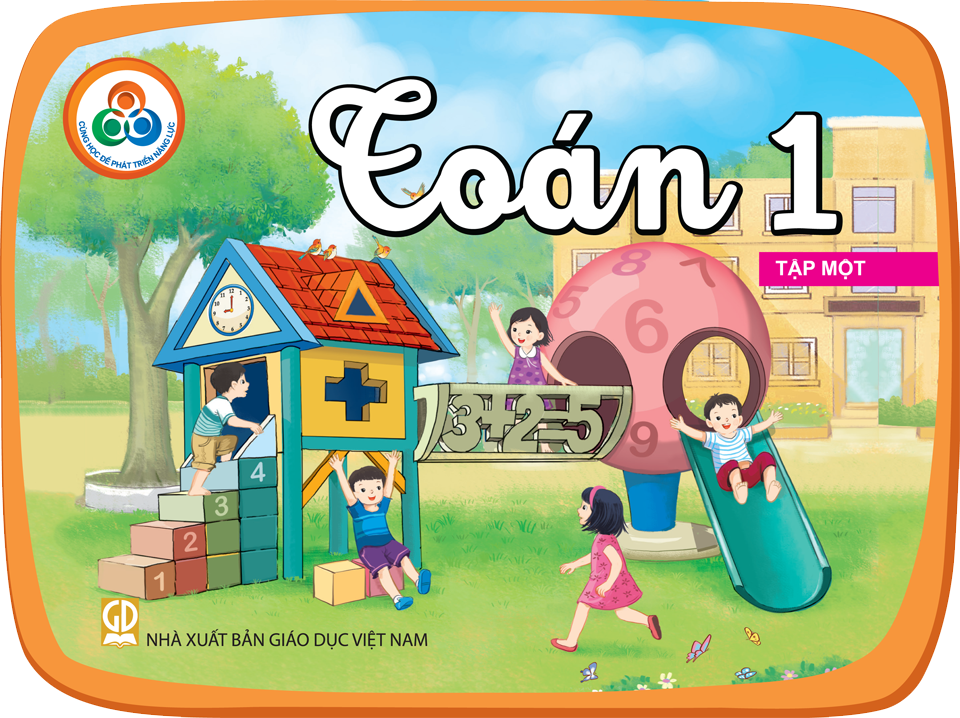 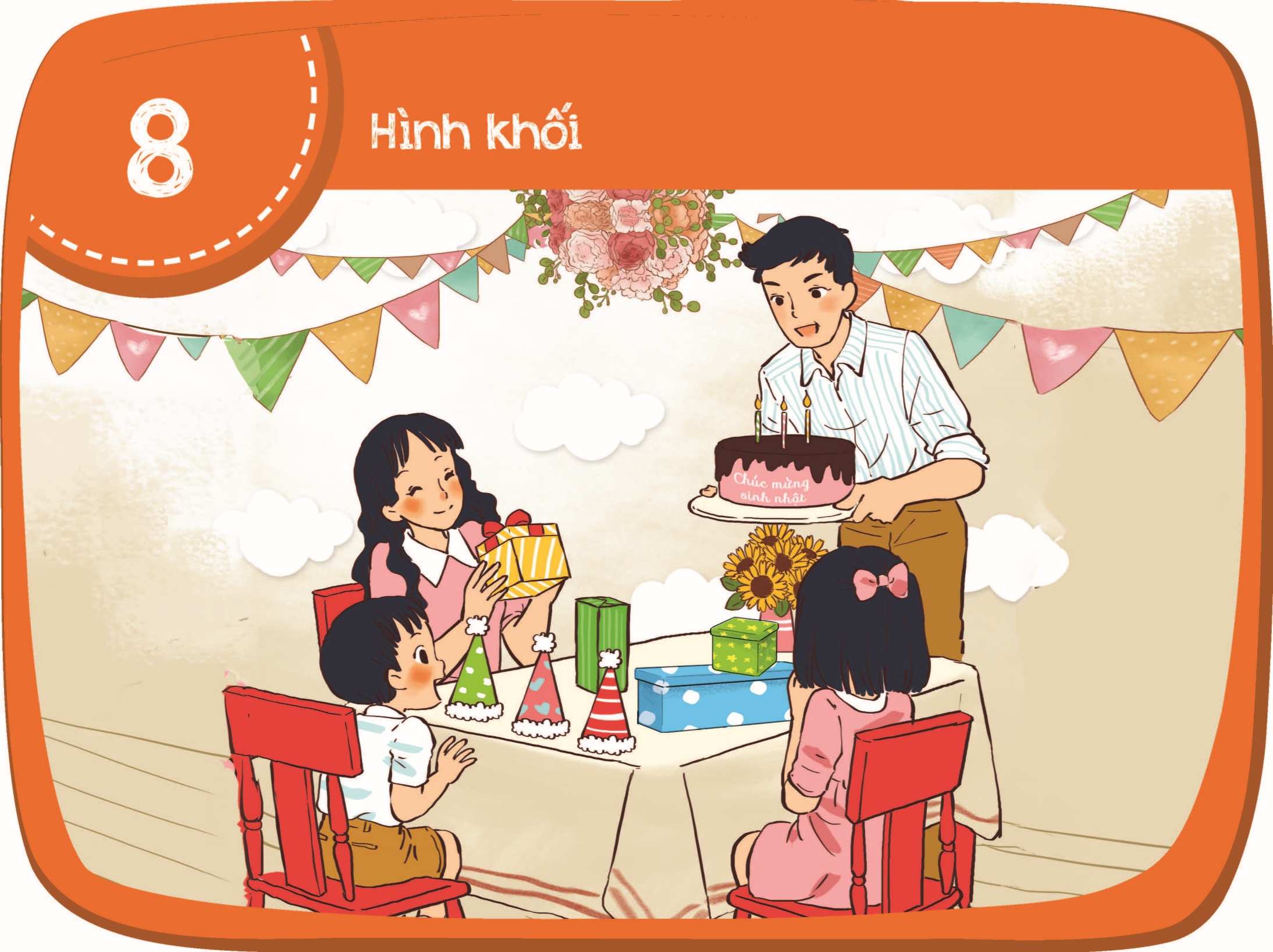 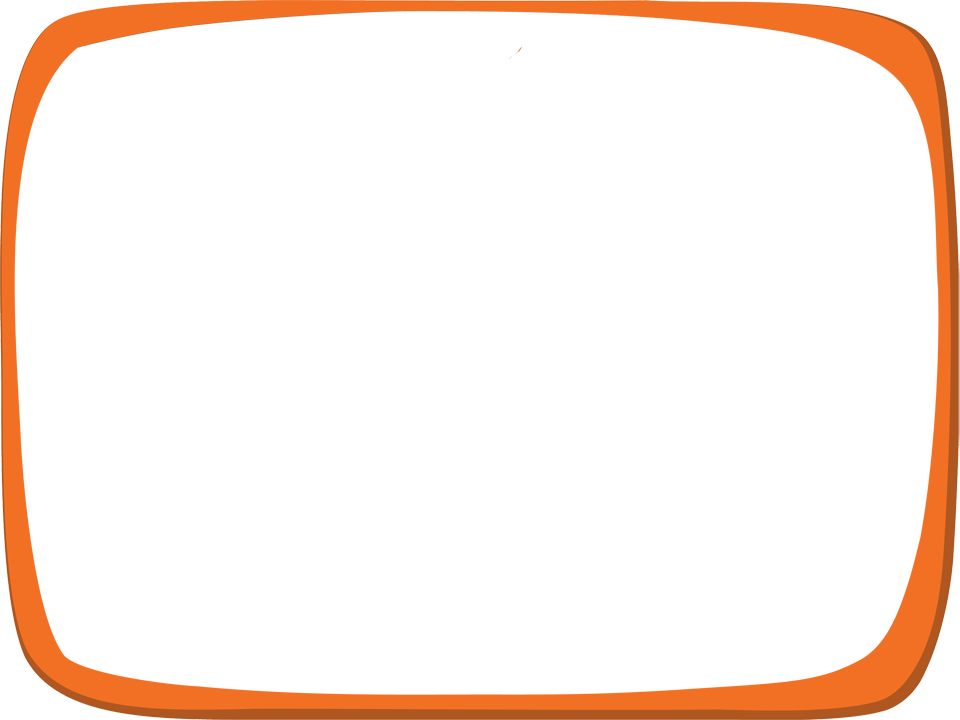 Ôn tập chung
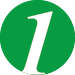 Ghép hình cây theo mẫu bằng cách dùng những hìnhchữ nhật, hình tam giác, hình tròn.
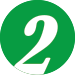 Hãy cùng nhóm bạn xếp những khối hộp chữ nhật, khối lập phương thành ngôi nhà. 
Cắt giấy dán thành các cửa.
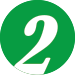 Hãy cùng nhóm bạn xếp những khối hộp chữ nhật, khối lập phương thành ngôi nhà. 
Cắt giấy dán thành các cửa.
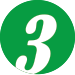 Chọn hình để xếp tiếp.
?
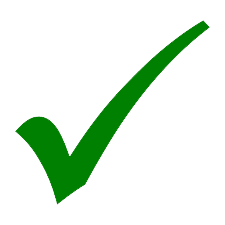 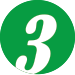 Chọn hình để xếp tiếp.
?
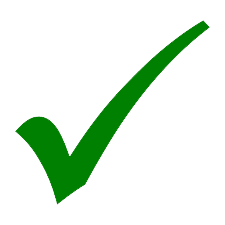 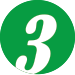 Chọn hình để xếp tiếp.
?
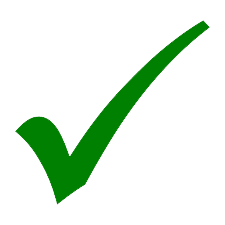 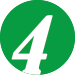 Chọn tháp hình để điền tiếp.
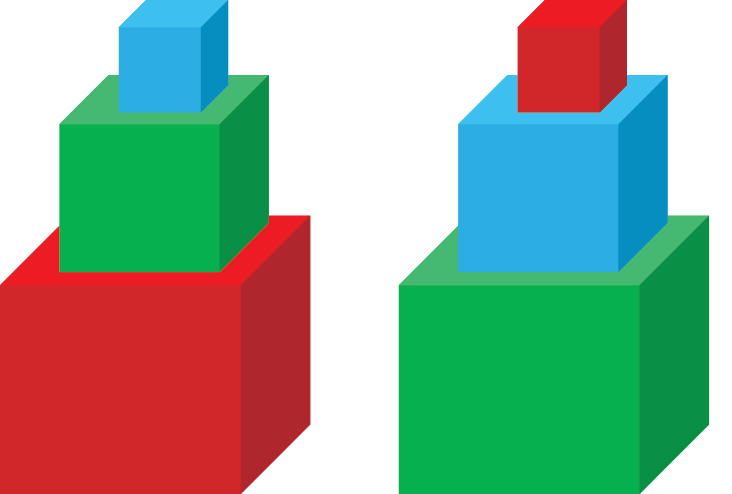 Xanh da trời
Xanh lá cây
Đỏ
?
Đỏ
Xanh lá cây
Xanh da trời
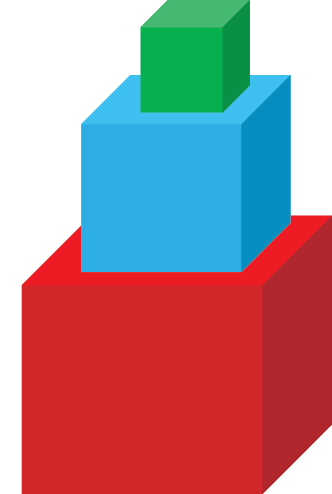 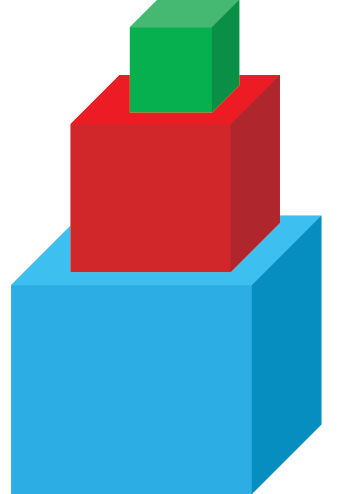 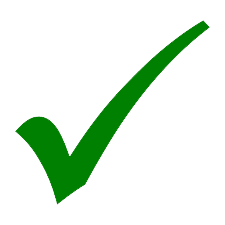 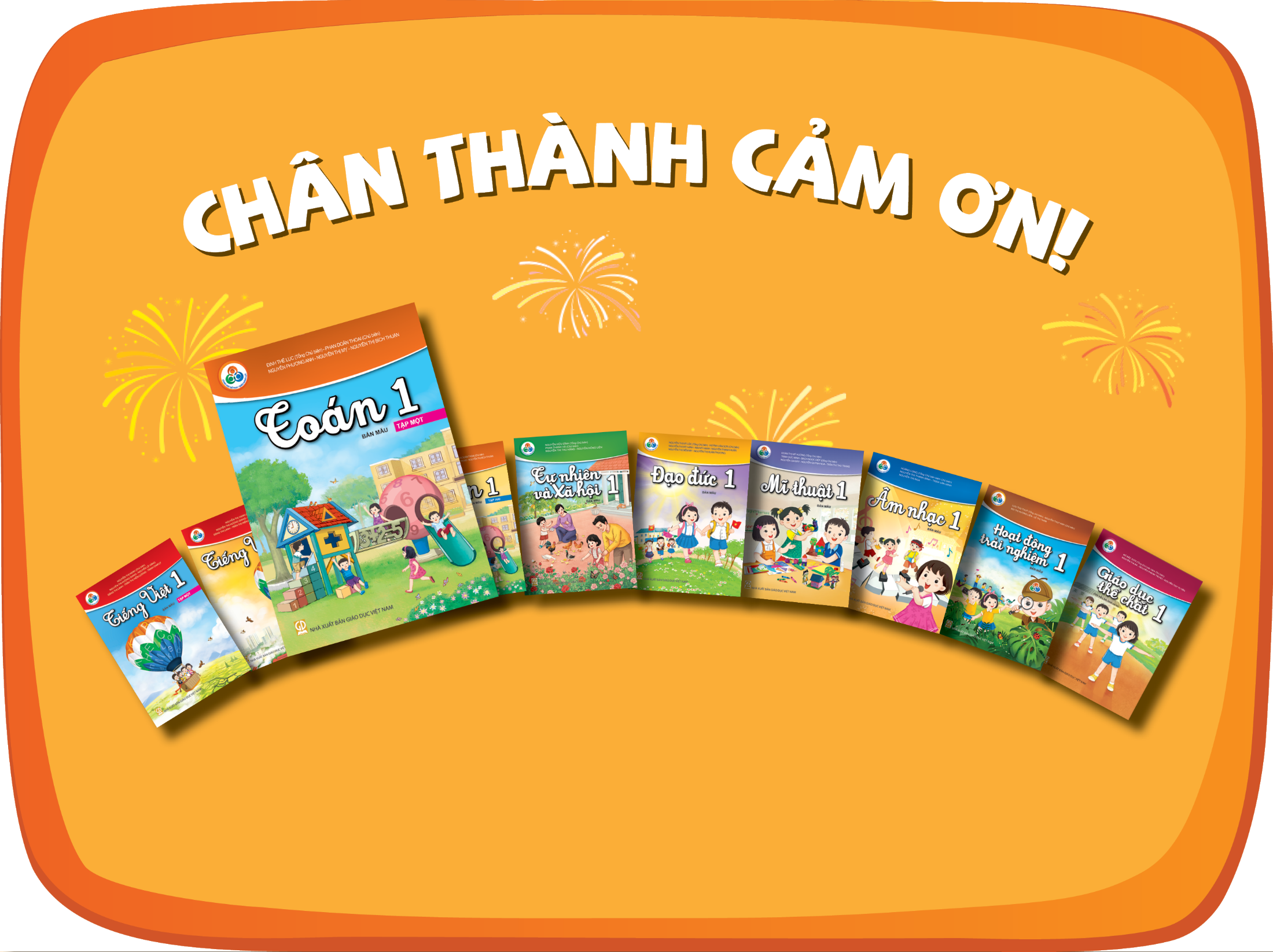